Elections and Voter Outreach Lawsfor Postsecondary Institutions
-------------
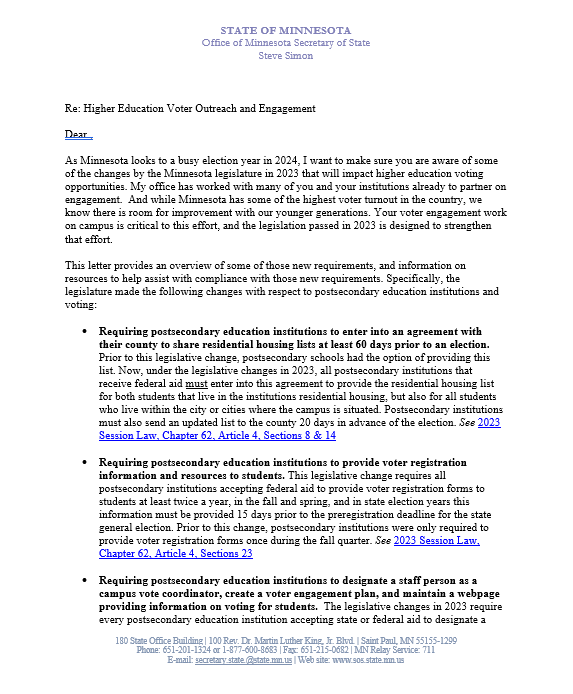 Letter From Secretary Simon Sent Fall 2023
1 2 3 4 5 6 7
Elections Items That Minnesota Law Says Colleges and Universities Must Do
1 2 3 4 5 6 7
Please.
1 2 3 4 5 6 7 8
Written agreement to County Auditor 
To provide student housing lists for each election
By 60 days before the first election of the year. 
Lasts for the calendar year
1 2 3 4 5 6 7 8
Prepare current list of enrolled students 
Living in campus housing
Living in the campus city/cities (state aid)
	-MAY include up to 10 miles from campus (federal aid)
Certified (signed off as current and accurate)
To Auditor each election (at least 20 days prior)
1 2 3 4 5 6 7 8
Provide registration forms to each student
Spring of each year
Fall of each year
Even years: delivered at least 36 days before the state general (November) election.  
If form is provided electronically, email or text must be exclusively about voter registration.
1 2 3 4 5 6 7 8
Consult with campus student government
 Most effective means of:
Distributing forms
Facilitating election day registration of students
To create voter engagement plan/report (#7)
1 2 3 4 5 6 7 8
Web page of voter/elections information
Voter registration and voting requirements
Deadlines
Residency requirements/methods to prove
Voting options
Resources for students registered in other states
Campus vote coordinator name/contact (see #6)
Voter engagement plan/report (see #7)
1 2 3 4 5 6 7 8
Designate staff Campus Vote Coordinator
Ensure institution complies requirements
Consult with campus student government (see #4)
1 2 3 4 5 6 7 8
Submit annual campus voter engagement report/plan by November 30 
Outline efforts to implement these items
How and when registration forms were distributed
Campus voter engagement plan
1 2 3 4 5 6 7 (8)
The County Auditor shall notify all postsecondary educational institutions about these requirements.
2024 Changes
Student Housing list can be used with any valid form of ID to prove residence. (Not just student ID.)
Paper VRA has space to describe residence (no number)
Witness can be any US citizen 18+ (January 1, 2025)
100+ housing spaces, college can request >0 days temp AB voting location on campus or within .5 miles
QUESTIONS?
Find all of these and the statutes behind them:
https://www.sos.state.mn.us/elections-voting/get-involved/postsecondary-elections-resources/
Find all of these and the statutes behind them:
https://www.sos.state.mn.us/elections-voting/get-involved/postsecondary-elections-resources/
TONS of Great Information at:
https://www.sos.state.mn.us/elections-voting/get-involved
Michael Wall, Youth Voter Outreach Specialist
Michael.Wall@state.mn.us      651-201-6892